Data Sharing for HDP Coherence: Practical Case Studies
Wednesday, April 3, 2024 | 8 – 9:30 AM ET, 16:00 – 17:30 EAT
Interpretation
Everyone must select a language!
Click “interpretation” at the bottom of your Zoom window
Select the language you would like to hear

Chacun doit choisir une langue !
Cliquez sur << interpretation >> au bas de votre écran Zoom
Sélectionnez la langue de votre choix
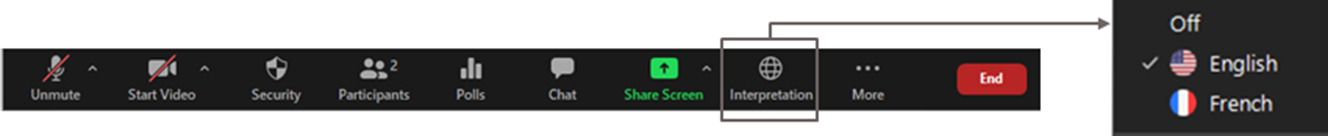 What is IDEAL?
Implementer-Led Design, Evidence, Analysis & Learning
IDEAL addresses knowledge and capacity gaps    expressed by the food and nutrition security implementing community, supporting them in the    design and implementation of effective emergency       and non-emergency food security activities.

www.fsnnetwork.org/IDEAL
Funder: USAID’s Bureau for Humanitarian Assistance (BHA)
Duration: 6 years (2019-2024)
Consortium:  Save the Children, Mercy Corps, TANGO International, The Kaizen Company (until 2022); supported by technical partner, Acute Incite
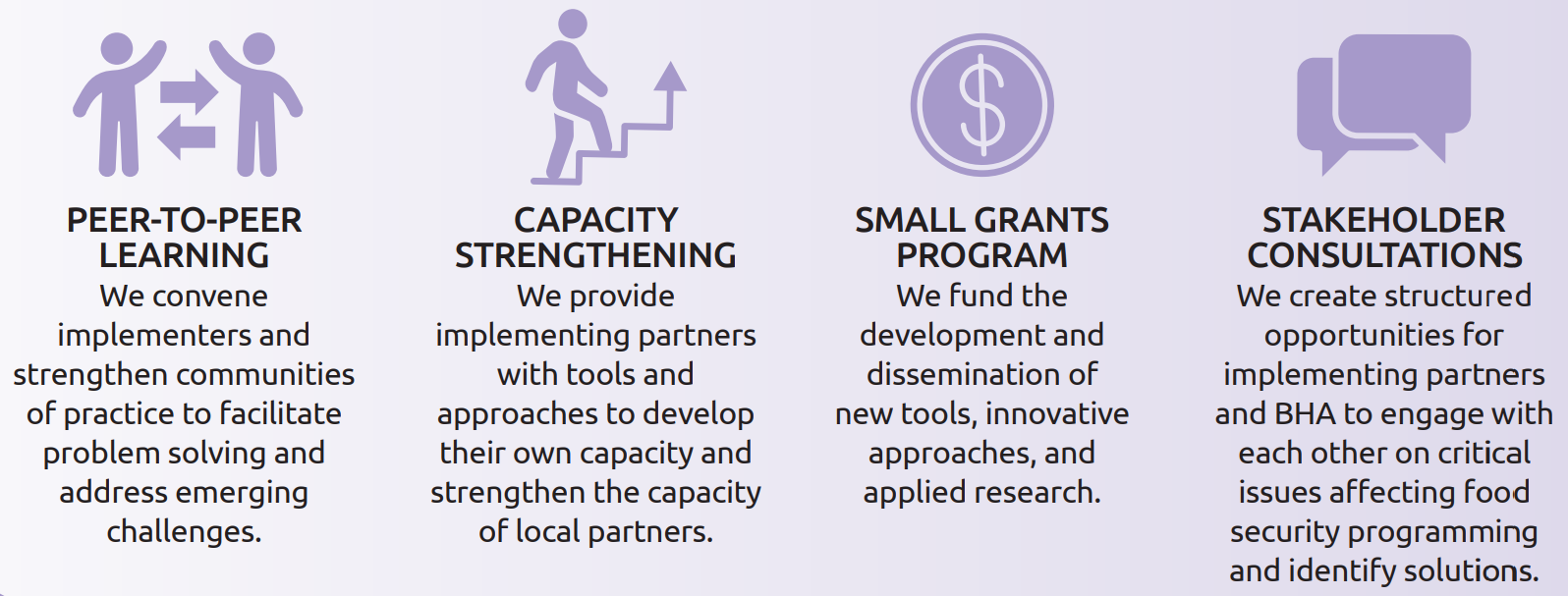 What is HDP Coherence?
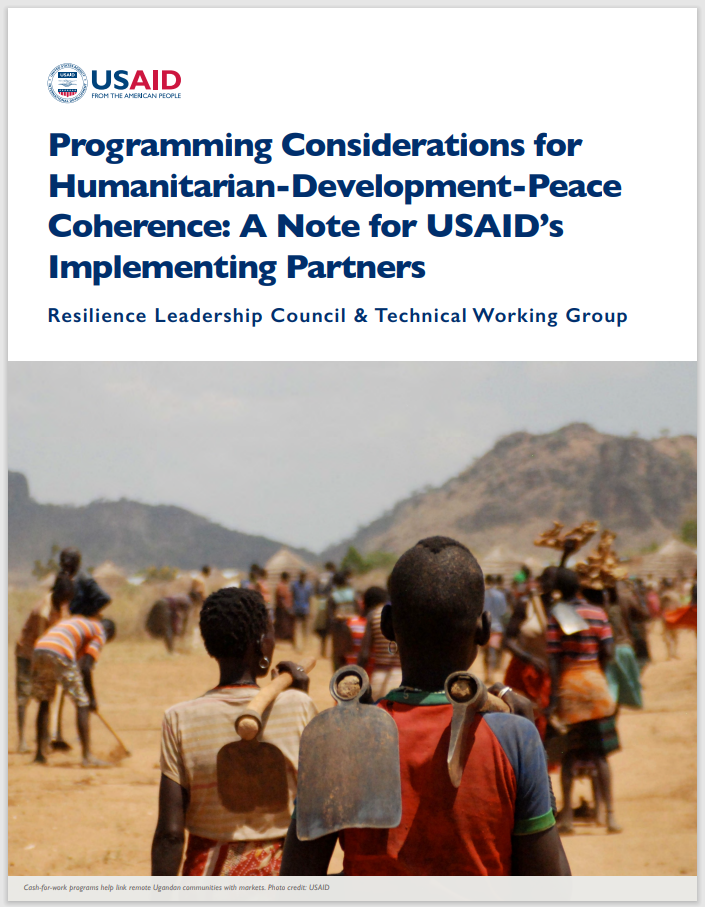 “HDP coherence aims to promote complementary collaboration across humanitarian, development, and peace actors in pursuit of a common agenda. Its goal is to maximize impact and sustainability of programs across different kinds of assistance and to reduce the need for humanitarian assistance (HA) over time.”
- USAID’s Programming Considerations for Humanitarian-Development-Peace (HDP) Coherence: A Note for Implementing Partners
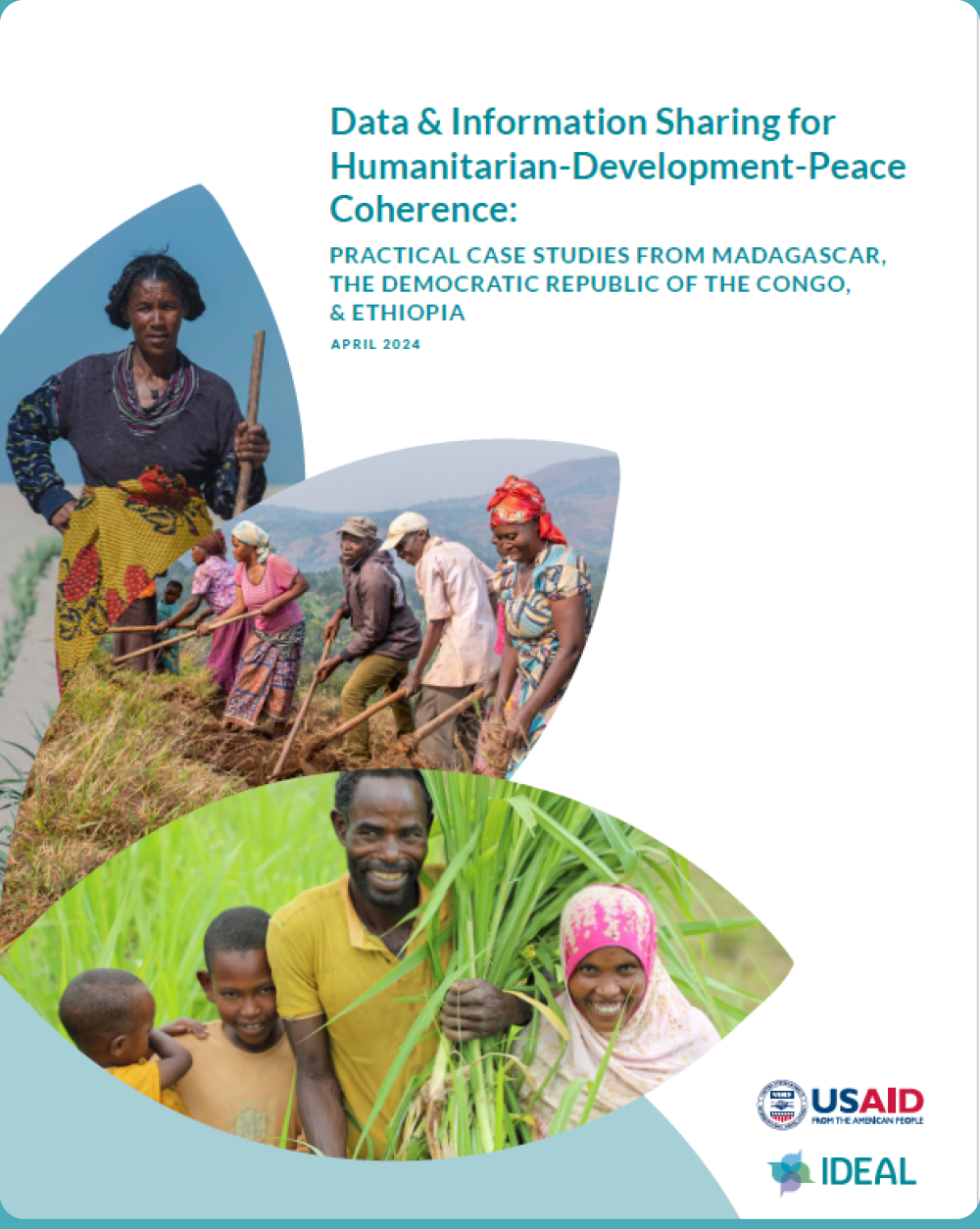 Available now on the FSN Network!
Quick Poll!
Photo Credit: Sedera Ramanitra / CRS Madagascar
Panel
Mercy Corps - DRC
CRS - Madagascar
Ethiopia
Cara Raboanarielina
Karolina Sklebena
Ashenafi Alemu
Strategic Learning Lead, Maharo RFSA
Crisis Analysis Team Director
Program Manager, JEOP, CRS
Ottavia Magenes
Retta Gudisa
Gerard Rabesoa
New Initiatives and Partnerships Manager
MEL Lead, SPIR II RFSA, World Vision International
MEAL Lead, Maharo RFSA
HDP Coherence in Southern Madagascar
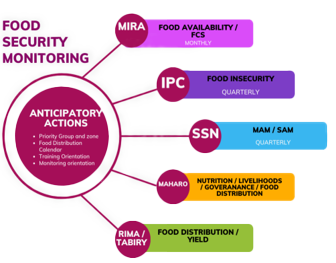 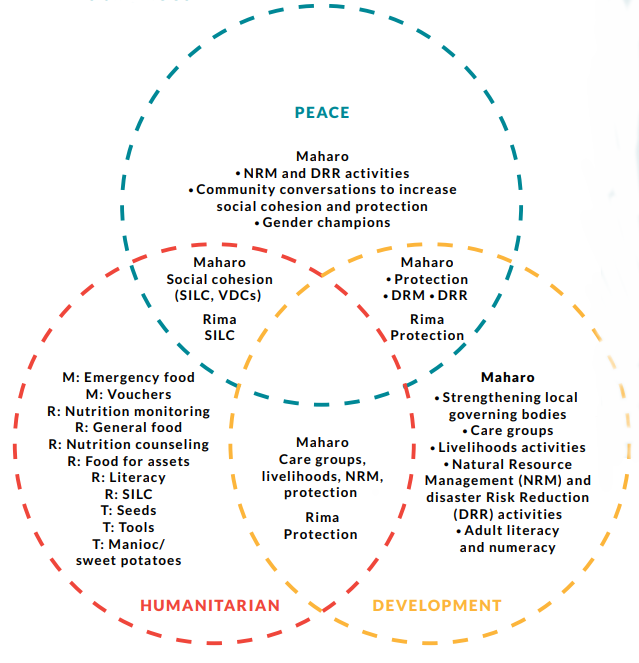 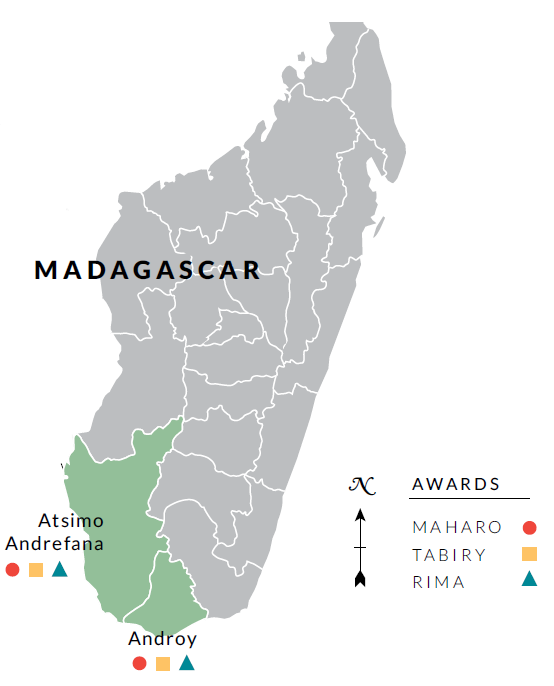 Monthly Interval Resilience Analysis (MIRA) Madagascar
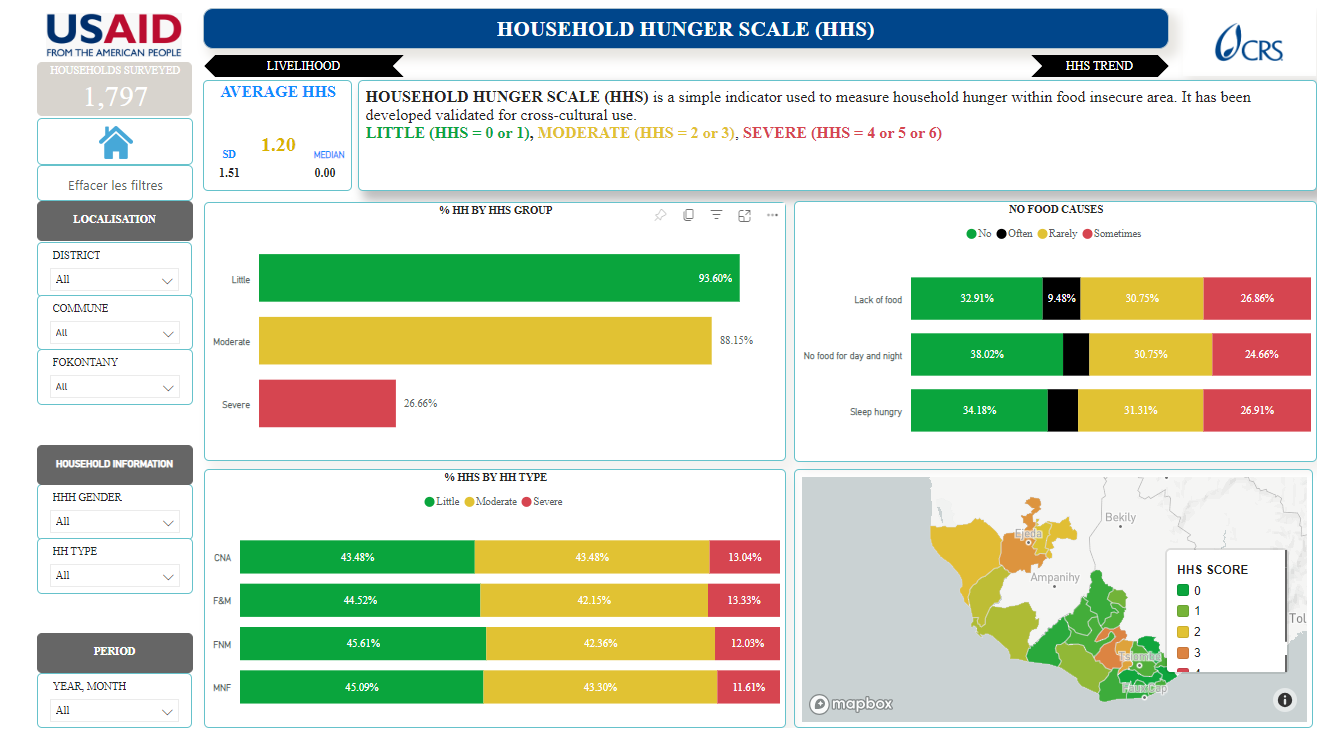 Monthly Interval Resilience Analysis (MIRA), developed by CRS in partnership with Cornell University, is a structured protocol that seeks to identify families in vulnerable situations with a focus on the characterization of risks due to the various dimensions of care.
What are the information needs in crisis setting?
“CAT DRC mission is to support data-driven decision-making, adaptive management and anticipatory action in highly volatile contexts of various crises in DRC.”
Emergency
When is the right moment?
CRISIS 
ANALYSIS
Conception
phase
Implementation
phase
Development
Peacebuilding
Revision
Adaptation
Evaluation
Closure
CAT Product Portfolio
SHAEPES DIMENSION SCORE Q1 2024
Regular products and services:
Bimonthly newsletter/dashboard on displacement and access
Monthly analytical report on population movements
Operational context stability monitoring (SHAEPES)
Community acceptance and perception tracking
Partner and donor reporting, briefings, etc.

Ad-hoc (on request) products and services:
Stakeholder profiling and engagement
Crisis profiling and predictive models (scenarios)
Thematic analysis: rapid gender analysis
Staff perception context evolution & security (M23, CODECO crisis)
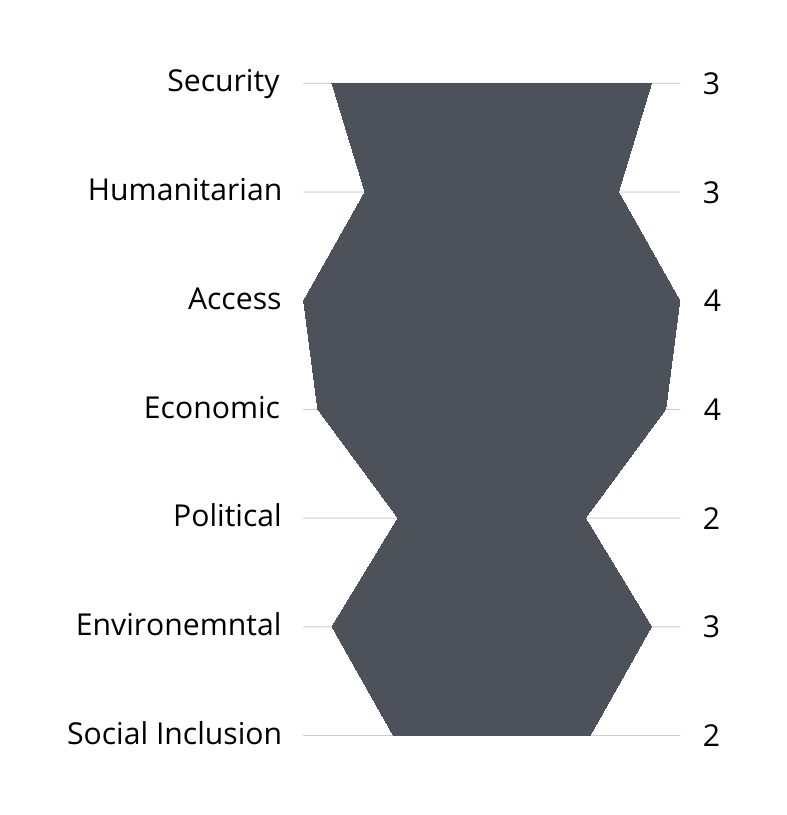 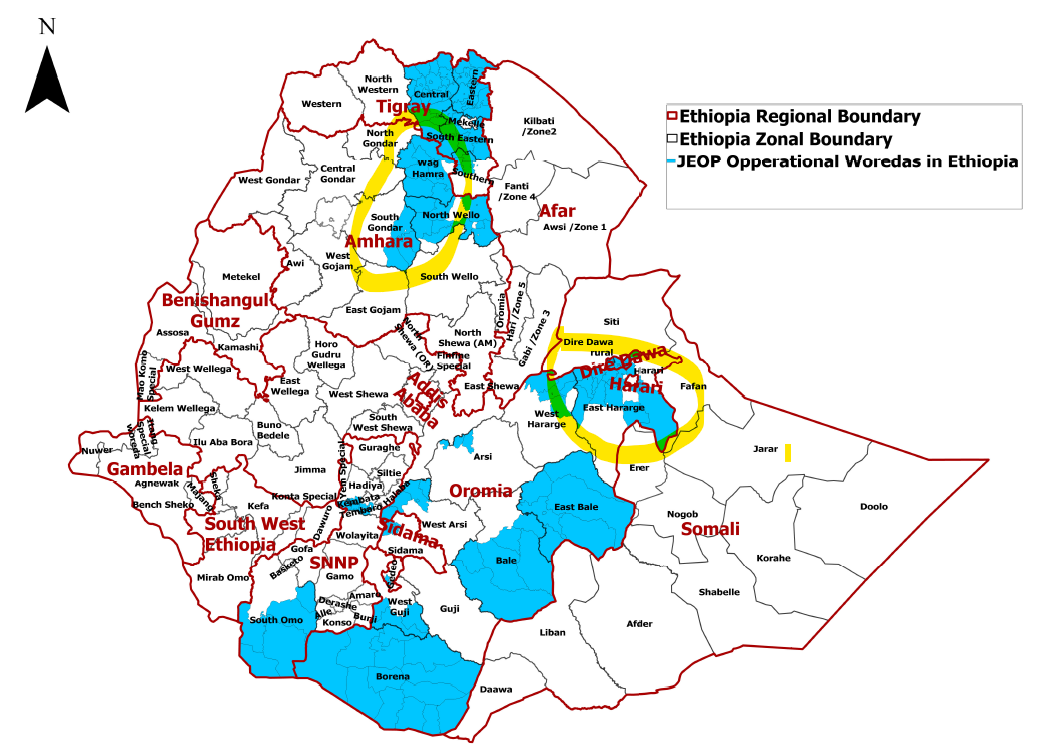 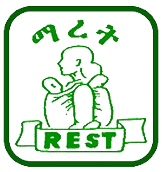 RFSA FHE led
Joint Emergency Operation JEOP
(CRS led)
ORDA
Resilience Food Security Activities
Poverty Reduced Sustainably in an Environment of Resilient and Vibrant Economy (PReSERVE)
(FHE led)
Strengthen Productive Safety Net Programme Institutions and Resilience (SPIR II)
(World Vision led)
IFAA Resilience Food Security Activity  
(CRS led)
PReSERVE Implementing Partners
SPIR II Implementing Partners
(CARE, ORDA)
IFAA Implementing Partners
(CCL, HCS)
JEOP Early Warning System and Data Sharing
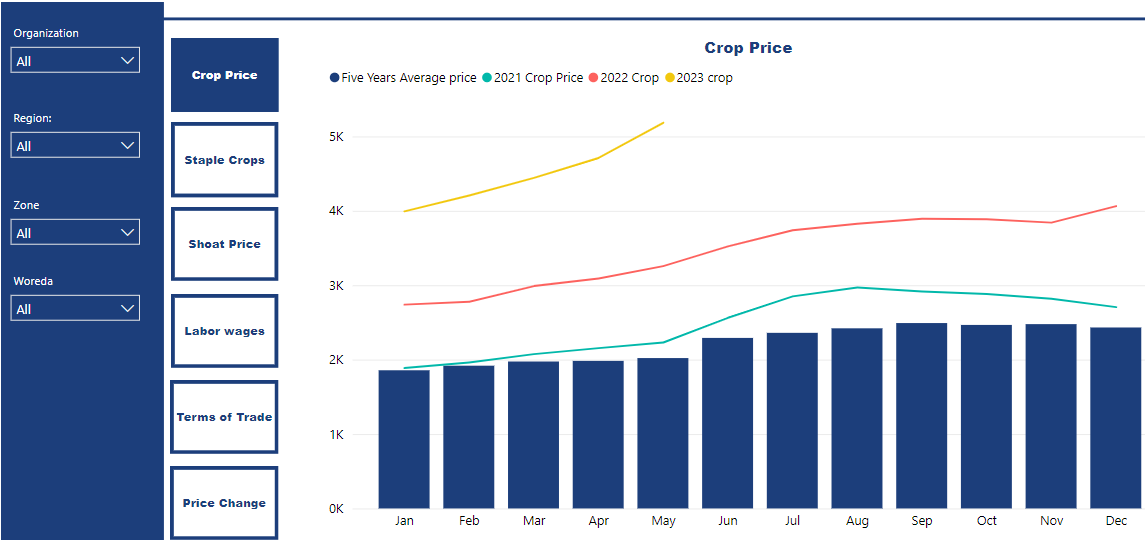 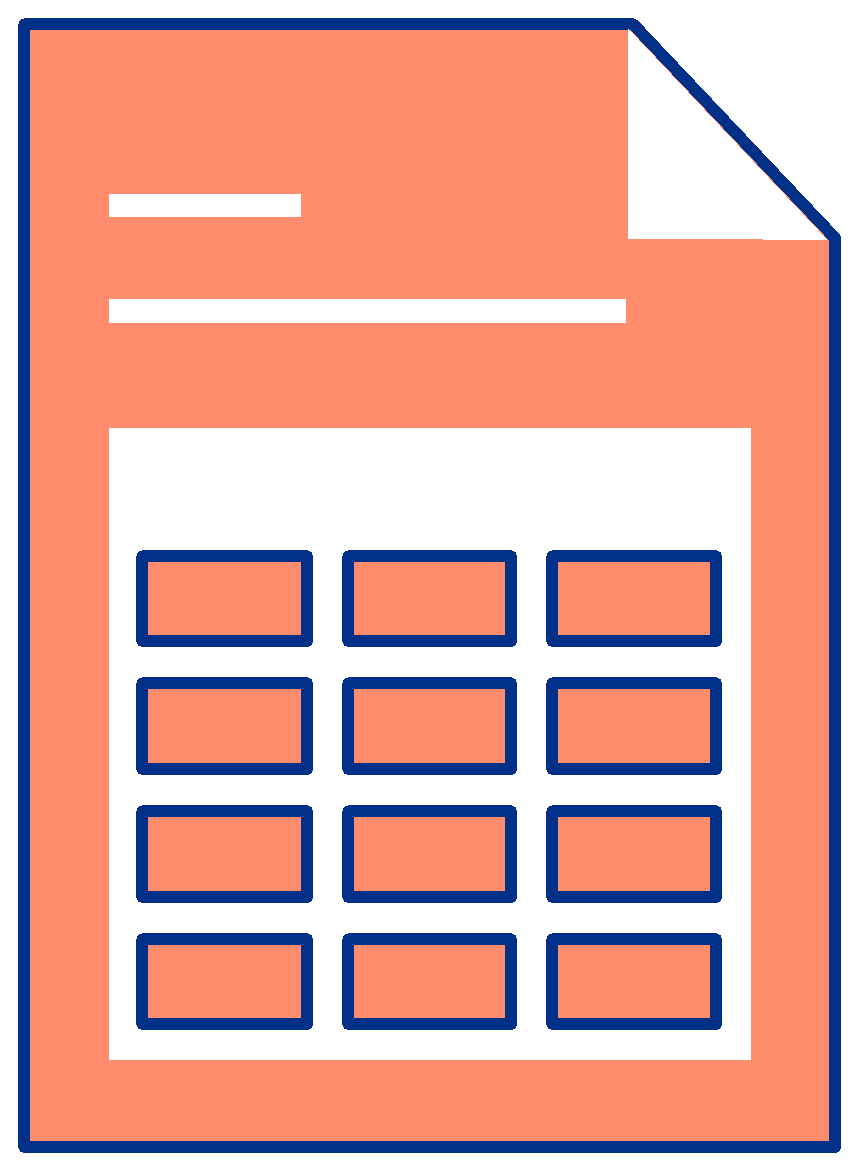 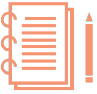 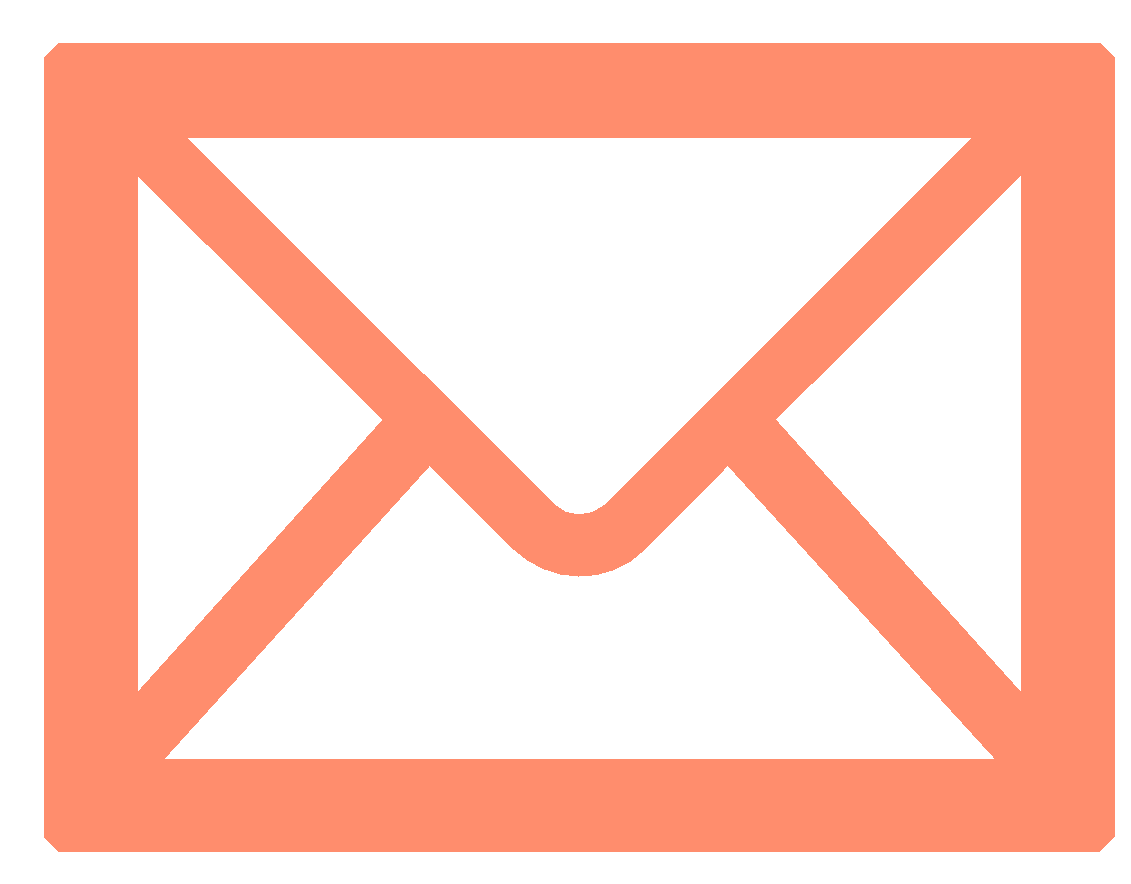 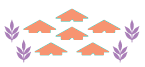 Email
Kebele
Woreda Context monitoring data
Analysis
Early Warning System Dashboard
RFSAs: 
Iffa, SPIR II and PreServe
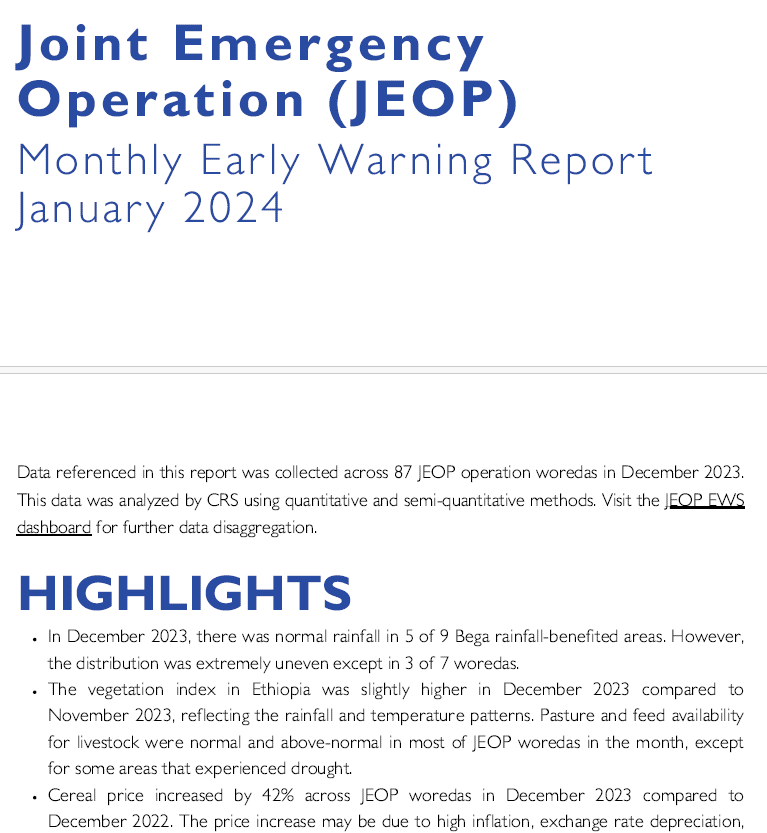 Narrative report
Ethiopian Disaster Risk Management Commission
UN
NGOs
USAID
FEWSNET
World Food Programme 
JEOP
Q&A
HDP Coherence in Practice: Insights from the Implementing Community
Please join us for the next events in our series!
Thank you!
Please click on the link in the chat to provide any feedback.